Welcome! Administrator Mentor Roundtable 1We look forward to our time together!
Let’s BeginAdministrator Mentor Roundtable 1
Welcome and Introductions
Tanya Frisendahl,ODE 
Ruth McDonald, Online Technology Facilitator 
Janis Duer, Facilitator
Carol Middleton, Facilitator 
Roll Call, Participants – Please put first and last name in Chat Box 
Connector: Celebrating Successes! 🎉		 
Think about and be ready to share out in a word or   phrase  you grateful for in your  Administrator Mentor work?
[Speaker Notes: 1)  Welcomes participants to Administrator Roundtable I.   2). Introduces herself, thanks Ruth McDonald and shares that she will be the Technology facilitator for the meeting. 3)  Introduce faciltators for the Roundtables 4) Ask participants to put their first and last name in the chat box,  If there are only 5-6 participants, you can optionally ask them to share out -verbally their name and where they are from.  NEXT SLIDE: OVERVIEW]
Oregon Grown Administrator Mentor Professional Learning Community
New format – In Person and Online Learning Roundtables 

Participant Agenda and Time Management Grid sent via email for today’s session 

Materials will be posted on the ODE Website:
http://www.oregon.gov/ode/schools-and-districts/grants/mentoring/Pages/default.aspx
[Speaker Notes: 1) brief overview of Oregon Grown model  - Oct. day and a half In Person,  two online Roundtables – today, 12.4.17 and 1.18.18, next In Person full day on 2.27.18 in Salem – details to come.  2) plans to put all materials on the ODE website. 
3) Turn the meeting over to Janis Duer to continue to Sharpen the Saw in our learning community.]
Norms for Collaboration for Online Professional Learning
In an online environment, facilitators and participants create a unique social world and virtual network that decentralizes and enriches the process of learning. While everyone has varying levels of comfort and ease with using technology, online professional learning requires some of the same collaborative norms as in-person learning. It also requires some norms specific to our online environment.
 · Honor online meeting commitments: Arrive on time and participate fully until the meeting is over.
·   Respectful Use of Electronics:  Make an effort to learn to use the technology for online collaboration, and to ask for help if needed. Use computer/tablet for note taking, if you’d like, but please disconnect from email so you can better connect with colleagues and content during our meeting.
·   Equity of Voice:  Hear all voices.  Provide opportunities for others to speak
·   Active Listening:  Truly listen to what people are saying, rather than thinking about how you will respond. Fully engage in online conversations, practice active listening, and respond verbally and/or in the chat box when asked.
·   Respect for all perspectives:  We all have different experiences and come with different perspectives
·   Safety and Confidentiality:  Our purpose is to learn how to support each other and maintain professionalism. This sets a context of safety share ideas and grow.  Confidentiality honors those who are not in the room.
Online Administrator Mentor Roundtable #1
Roundtable #1
Coaching For
Time Management &
Systems Change
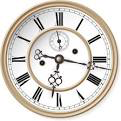 [Speaker Notes: Our topic for this first Roundtable is Coaching For Time Management and Systems Change.
Why this topic was selected:
  Area of concern for beginning administrators as the work becomes more of a reality by this time of year.]
Prior Knowledge…
Reflect on your first job as an administrator. What were your some of your biggest time management issues?
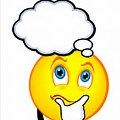 [Speaker Notes: Think to self for 30 seconds.  
Ok, Get ready to take a poll.  Pick your 3 top choices.]
Top Time Management Issues
Let’s take a poll:

Select your top 3 time management issues on the Time Management Poll.
[Speaker Notes: After taking poll, briefly discuss “How did these time management issues affect your ability to focus on student learning?” 
Keep yourself muted, raise hand to share, unmute.
As mentors, we recognize the issues around time management because we have lived them.  Today we are going to take a closer look at the issues we identified and relationship to systems change.]
Time Management and Systems Change
Many beginning school leaders struggle with time management.  The daily demands of a principal are overwhelming and can inhibit focusing on the bigger picture – making a difference for students.  Stephen Covey, author of Seven Habits of Highly Effective People, provides a useful framework to help leaders analyze their use of time and organize priorities.  The framework can also be used to think about the relationship between leading systems change and managing time.  The role of the mentor is to try and move coaching conversations beyond immediate problems to those underlying opportunities for systems improvement that are likely to have the greatest impact on students.
					Adapted from Blended Coaching, Chapter 12, 
					Coaching for Systems Change
[Speaker Notes: Let’s begin with an overview to set the stage for our learning.  Please read the slide to yourself.
One of our tasks as a mentor is to help our mentee get out of the game and up on the balcony to look at the “bigger picture.”  In this case, the bigger picture is how use of time impacts the mentee’s ability to focus on student learning.]
Today’s Objectives
Become knowledgeable in the basic principles of Covey’s Time Management Grid and its implications for systems change.
Examine a time management issue that your mentee may be experiencing and its systemic cause.
Develop strength in participating in an online professional learning community.
[Speaker Notes: Noted on your Participant’s Agenda at top as well as PPT.
Read objectives out loud.
The objectives include content, tools, and, and an opportunity to engage with others online.
Let’s start with the Time Management Grid]
Covey’s Time Management Grid
Stephen Covey suggests that our time is spent in four kinds of activities, as illustrated in his Four Quadrants. The Four Quadrants are organized by urgency and importance.
[Speaker Notes: Most of you are familiar with Stephen Covey’s work.  He was an American educator, author, business man and keynote speaker.  His most popular book was The Seven Habits of Highly Effective People.  Habit #3 in this book is Put First Things First.  Meaning, if you put first things first, you are managing time and events according to your priorities.
Covey developed a Time Management Grid to assist people in developing this habit.
Read slide.]
Covey’s Time Management Grid
And…

“Most of us spend too much time on what is 
urgent and not enough time on what is important.”
Stephen Covey
[Speaker Notes: Let’s take a look at the Grid more carefully]
Covey’s Time Management Grid
Source:  Stephen Covey, 7 Habits of Highly Effective People
[Speaker Notes: Go over each quadrant. Covey noted that most of us spend our time in Quadrant I and Quadrant III activities.]
Reflect on your mentee…
Source:  Stephen Covey, 7 Habits of Highly Effective People
[Speaker Notes: Now we would like you to reflect on your mentee and what you have observed about their use of time to date.
On your blank template, fill in the types of activities you have observed your mentee demonstrating/discussing. 
Example Quad I  Serious behavior issues, Quad II Planning PD
Give  you about 3 minutes to do this.  Hoping that you started as part of your homework assignment.
Any questions?]
Reflecting on your mentee…
What have you noticed about the amount of time, and types of activities, that are in each quadrant? 

Jot down your observations
and get ready to pair share.
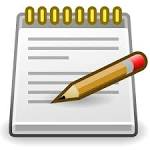 [Speaker Notes: Pair up mentors.  Take a total of 3 minutes to pair share.  When we get back together, we will popcorn out a few responses]
Time Management and Systems Change
“School leaders often become stuck in a cycle of responding to urgent issues, both important and not important. Systems solutions, on the other hand, are almost never urgent and are almost always important.  A critical role for the coach, then, is to help the coachee carve out the time and the psychological space in which to do the important but not urgent work (Quadrant II) of identifying and implementing the structural interventions that will make a true and lasting difference for students.”
Adapted from Blended Coaching, Chapter 12,  Coaching for Systems Change
[Speaker Notes: The connection between time management and systems change piece that we are going to examine if you would like to take out your book or PDF.
It  comes out of Chapter 12.  It is captured in this quote on pg. 106.]
What are systems?
“When a school has planned, communicated, and implemented the specific ways processes will  work, we can say that a proactive systemic approach is taken.”
Blended Coaching, Chapter 12,  Coaching for Systems Change
[Speaker Notes: Pages 103-104 provides in depth explanation of systems.]
Systemic Factors
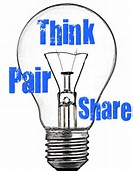 Review the presenting problem on the next slide.  What might be a systemic cause that could be contributing to the time management issue?
[Speaker Notes: Several potential systemic causes are possible here.]
Presenting Problem
Issue
The principal is stressed about never having enough time to complete tasks or projects.

Superficial Cause
She is currently spending 60 minutes a day supervising lunch recess.  She is also processing several discipline referrals each day which involves speaking with students and parents.

Systemic Cause ?
			     	Blended Coaching, Chapter 12, Coaching for Systems Change
[Speaker Notes: “Read aloud.
Take a minute to reflect on the presenting problem, individually.  We will share out as a whole group.
Raise hand, unmute, remember to mute after sharing.”

For facilitator only --Possible systemic causes (answers) could include:
 Outdated school discipline plan that has no clear system for office referrals
 No system in place for substitute yard supervision, except default to the principal
 Principal does not practice scheduling and prioritizing tasks

“Can you think of ways in which the failure to address the systemic issue might produce problems that are urgent?”


“Thank you for sharing.”]
Summary
The mentor can help the mentee with time management and systems solutions by carving out more time in Quadrant II and by…

Sharing the Time Management Grid to help the mentee become more aware of how he/she is using time and the value of Quadrant II activities. 
Asking facilitative questions to help your mentee look behind any presenting problems (issues) to the underlying or systemic cause.
Investing in systems improvement rather than staying stuck in short term solutions.
[Speaker Notes: In other words:
We want to help the mentee get out of the habit of “putting out fires” and instead invest time and energy installing automatic sprinkler systems and removing fuel for ignition!!]
Reflect & Apply
Think back about the reflection you did earlier on your mentee’s activities, using the Time Management Grid.

What might be one time management issue that you could explore more deeply with your mentee in terms of a systems change? 
What might be an entry point for this conversation?

Jot down your ideas on on the Participant Agenda.
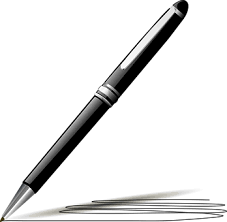 [Speaker Notes: Give you a minute to do this.]
Remember...
“The key is not to prioritize what’s on your schedule, but to schedule your priorities.”
Stephen Covey
[Speaker Notes: Leave you with one final thought on time management.]
Additional Resources
Article 
Marshall, K. (2008) The Big Rocks:  Priority Management for Principals
https://www.marshallmemo.com/articles/Time%20Management%20PL%20Mar%2008.pdf

e-Book
Short on Time:  How Do I Make Time to Lead and Learn as a Principal?
http://www.ascd.org/Publications/Books/Overview/Short-on-Time.aspx
[Speaker Notes: Article
Focuses on zeroing in on highest-priority activities for bringing all students to high levels of achievement.  Great follow up to time management grid. Contains a time management rubric.
Book
ASCD publication that is an easy read and includes practical time management suggestions a principal can implement immediately.]
Admin. Mentor Grant Business Check-In
Program Updates

Mentor logs/hour and analysis of logs

Local Business 

 Closure and gratitude
[Speaker Notes: business meeting with Mentor Grant Managers/Leaders]